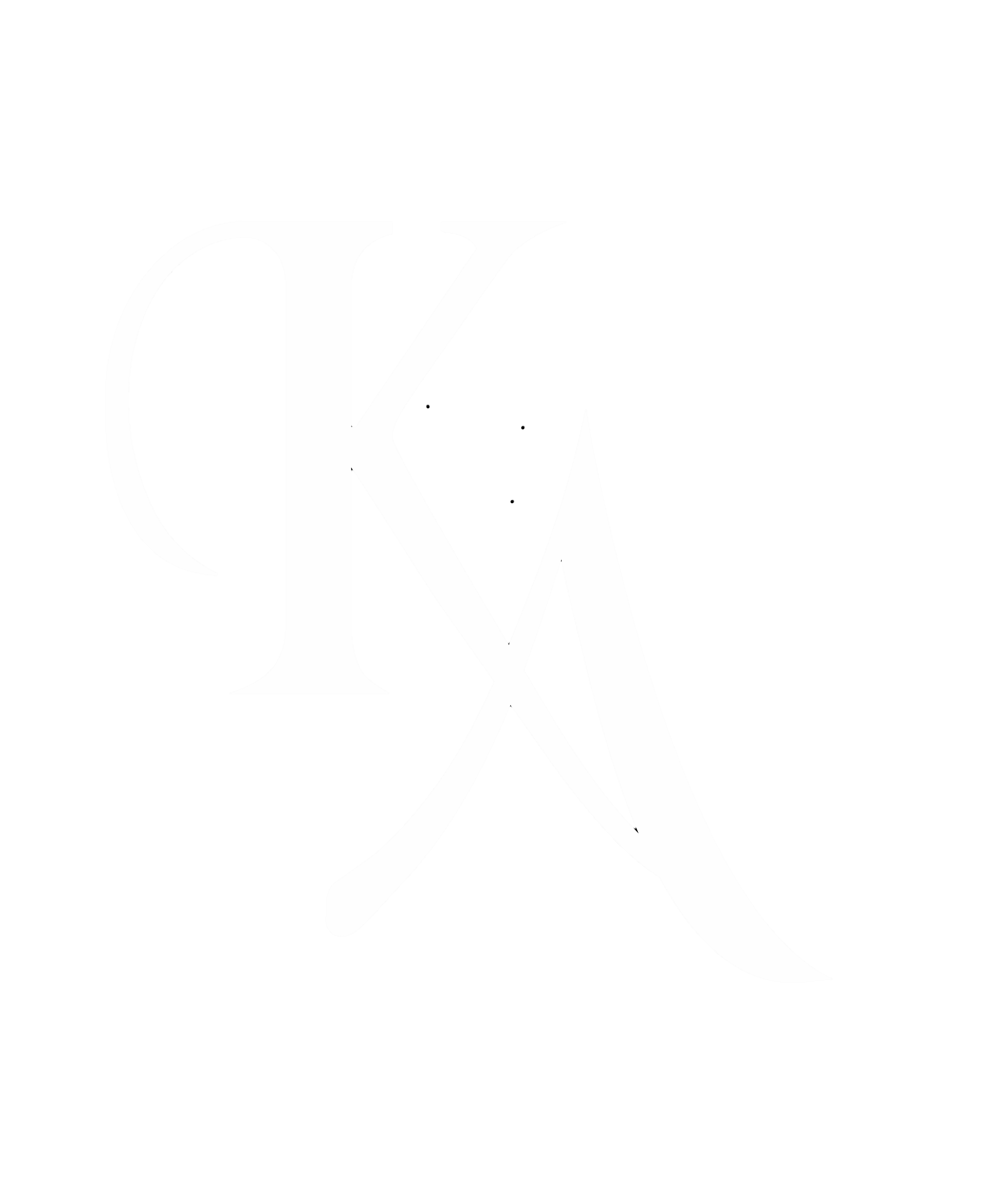 Alternative dispute resolution mechanisms: Opportunities and challenges
Dr. Justice (Former) Vineet Kothari 
Senior Advocate
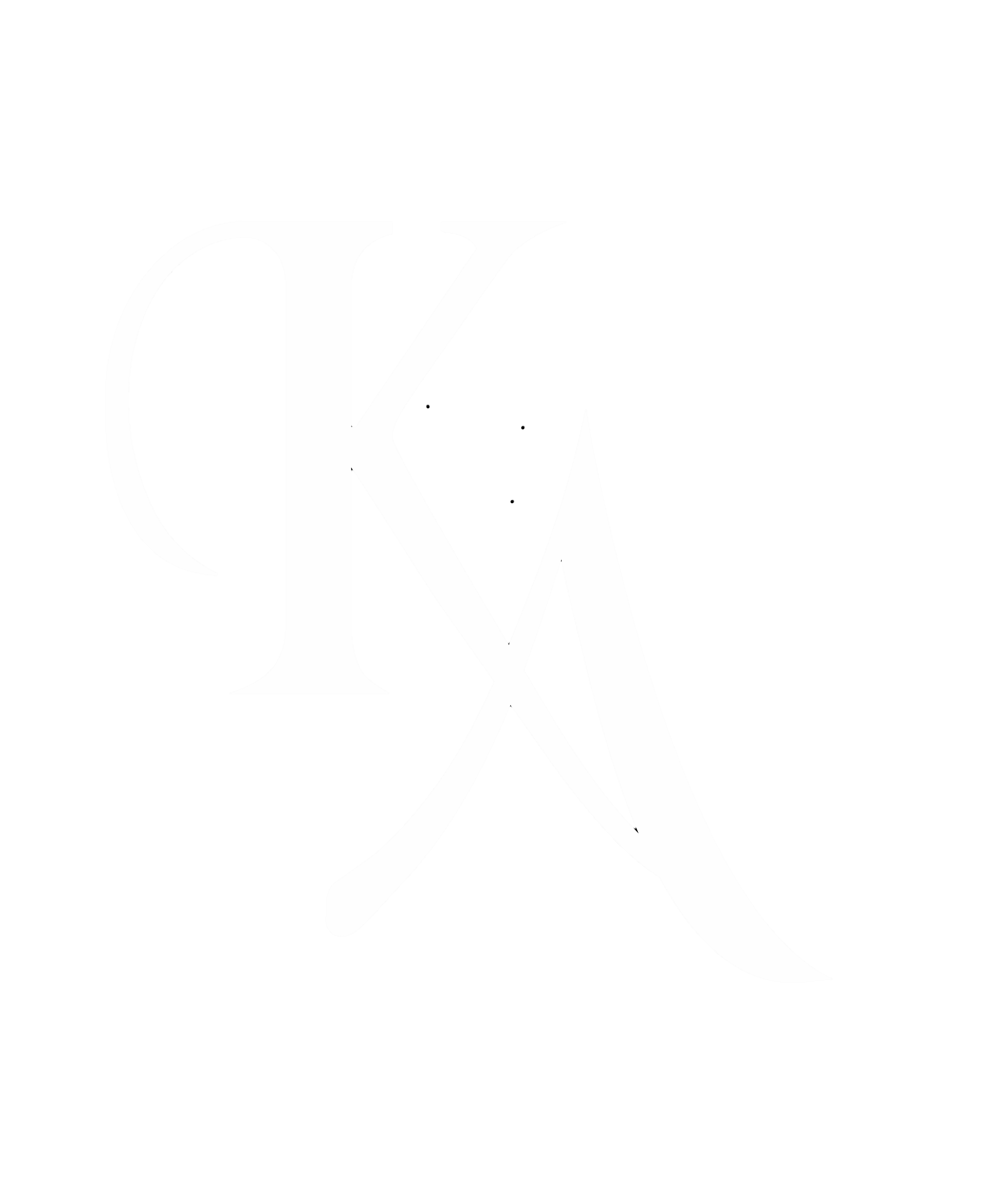 Introduction to ADR
Alternative Dispute Resolution (ADR) refers to any means of settling disputes outside of the courtroom. 
It refers to a variety of processes that help parties resolve disputes without a trial, in an expeditious and cost-effective manner. 
The 3 key ADR methods we’ll discuss today are:
Arbitration
Conciliation
Mediation
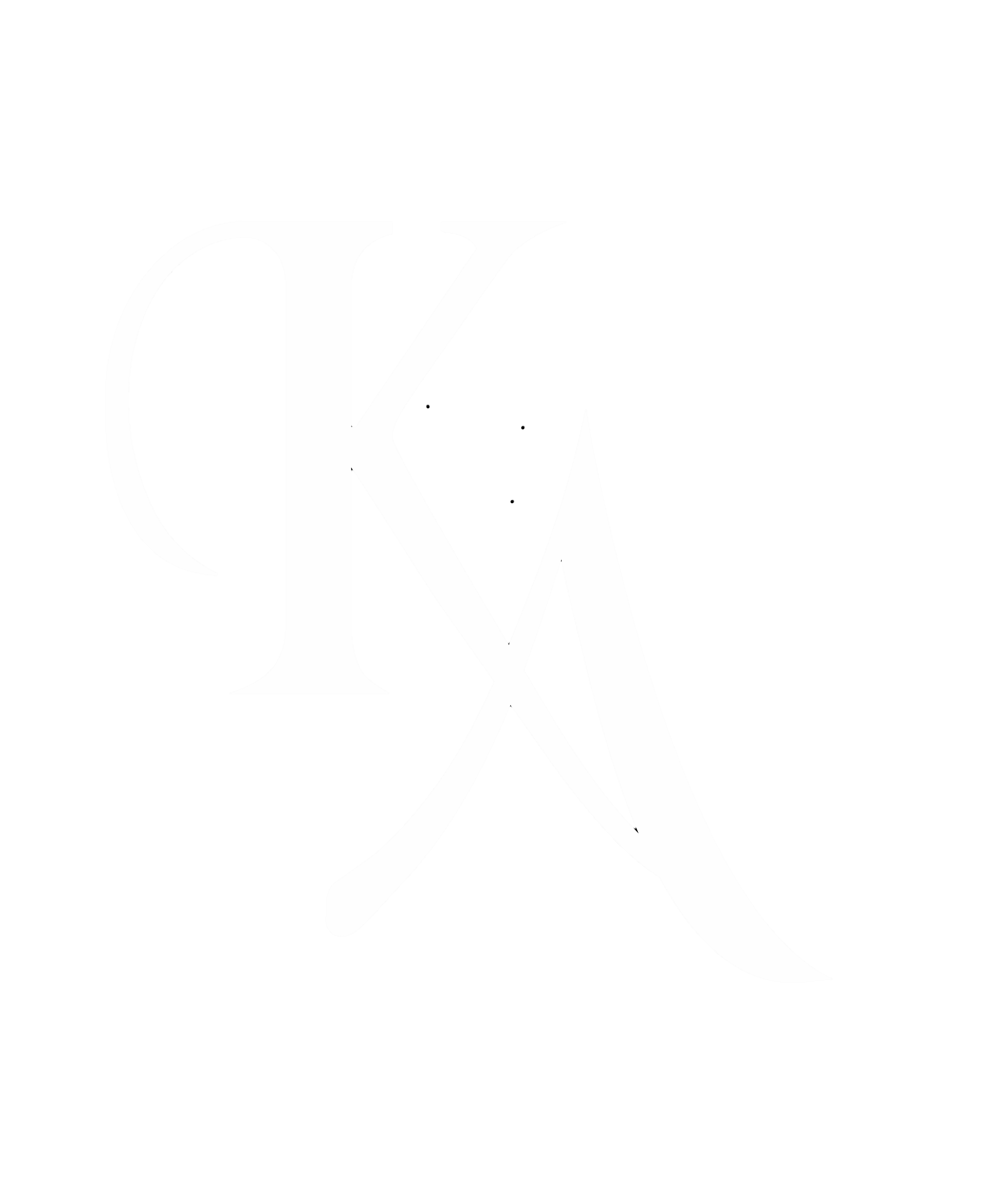 Mechanisms to Initiate ADR
Any two parties can be referred to ADR in either of two ways:
Self Referred (By consent/contract)
Court referred (By Section 89 CPC)
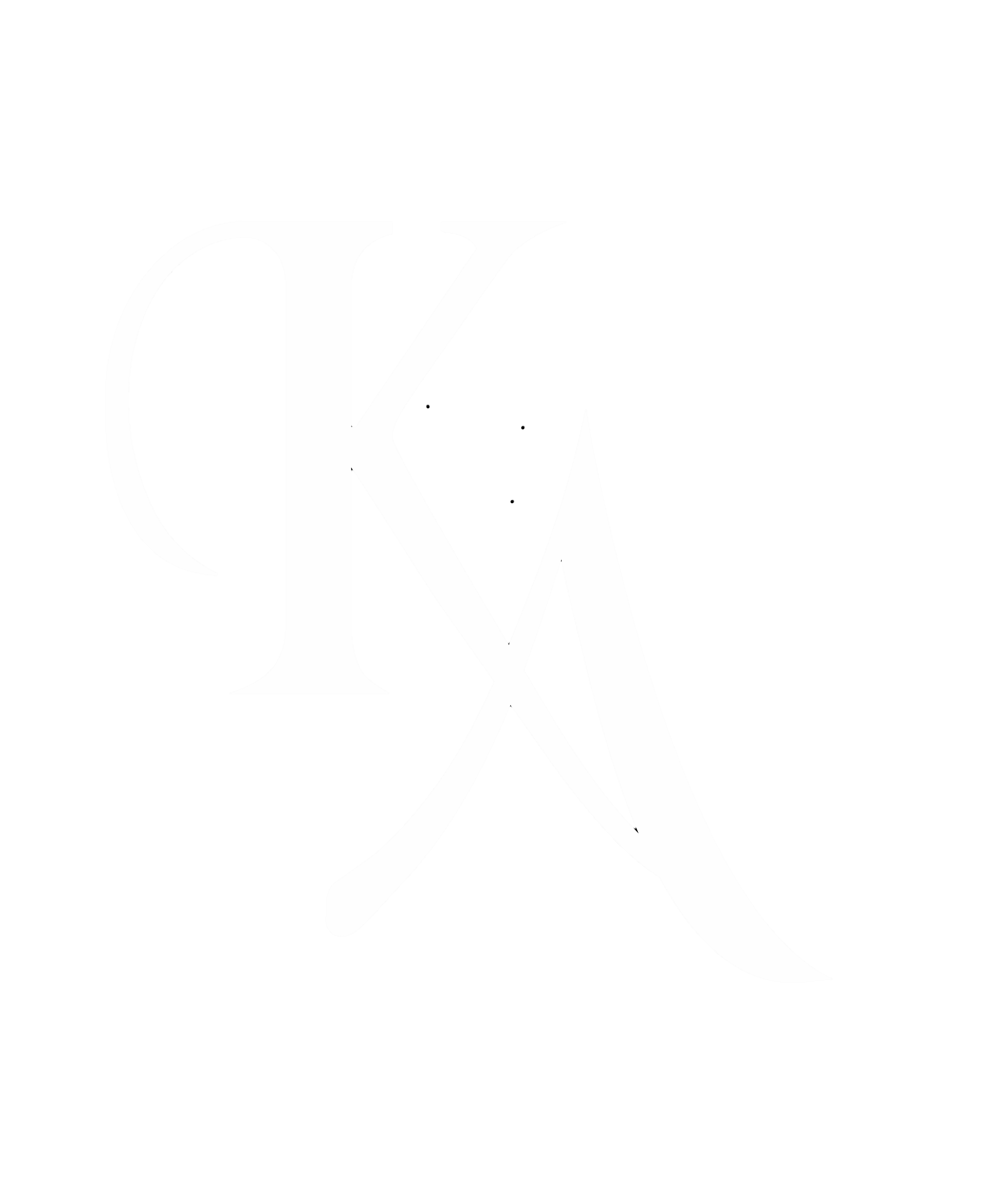 Arbitration
In arbitration, the dispute is submitted to an arbitral tribunal which makes a decision (an “award”) that is binding on the parties. 
It is less formal than a trial, and the rules of evidence are often relaxed.
Generally, there is no right to appeal an arbitrator’s decision. Except for some interim measures, there is very little scope for judicial intervention in the arbitration process. 
If you’re choosing arbitration, it is essential to make sure that the arbitration agreement is valid and the dispute is arbitrable.
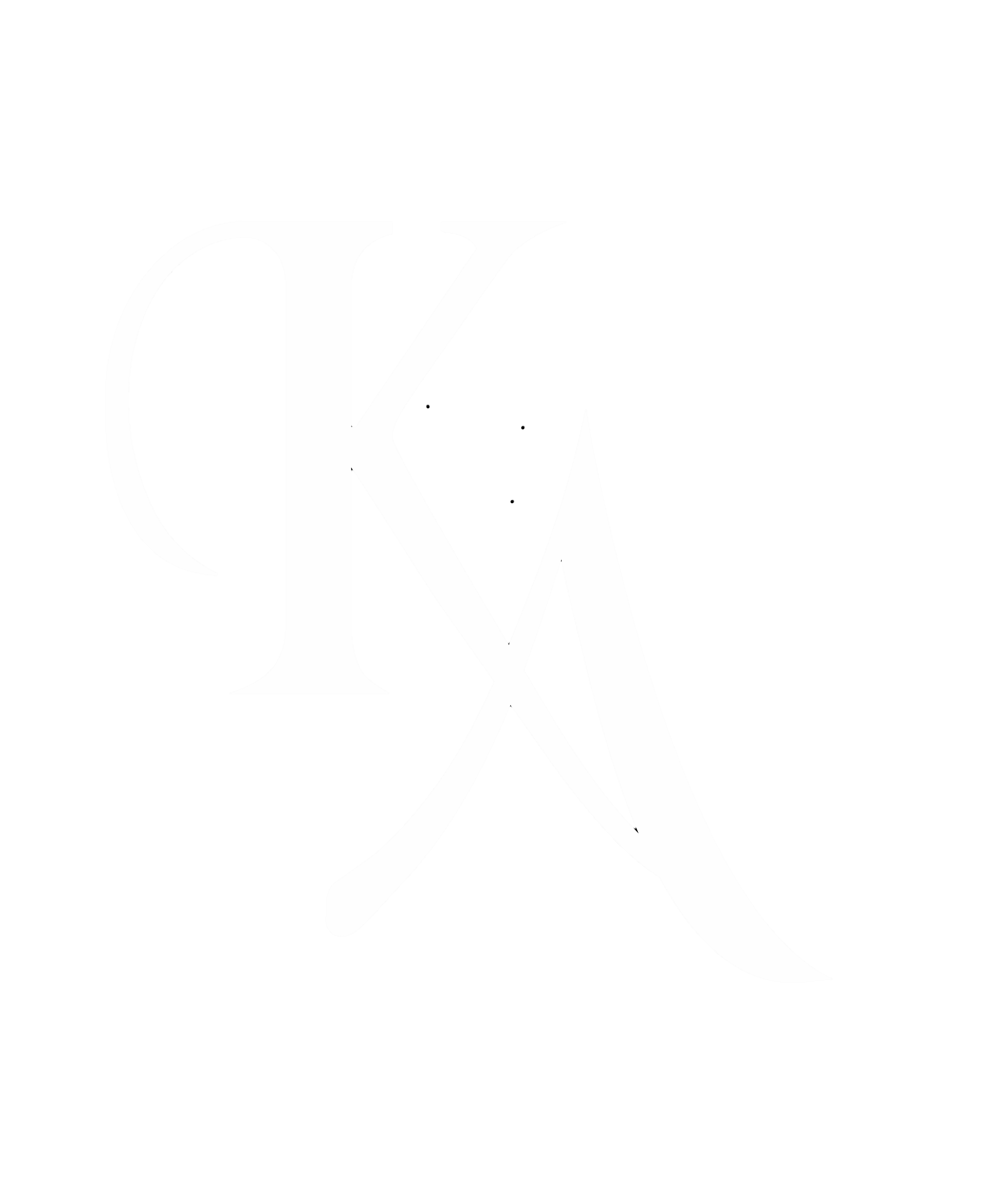 Essential Elements of a valid arbitration agreement
Present or future difference in connection with some contemplated affair;
Intention of the parties to settle such difference by a private tribunal;
Parties must agree in writing to be bound by the decision of such tribunal;
Parties must be in agreement.

Section 7 of the A&C Act, 1996 r/w Bihar State Development Corporation v. Encon Builders
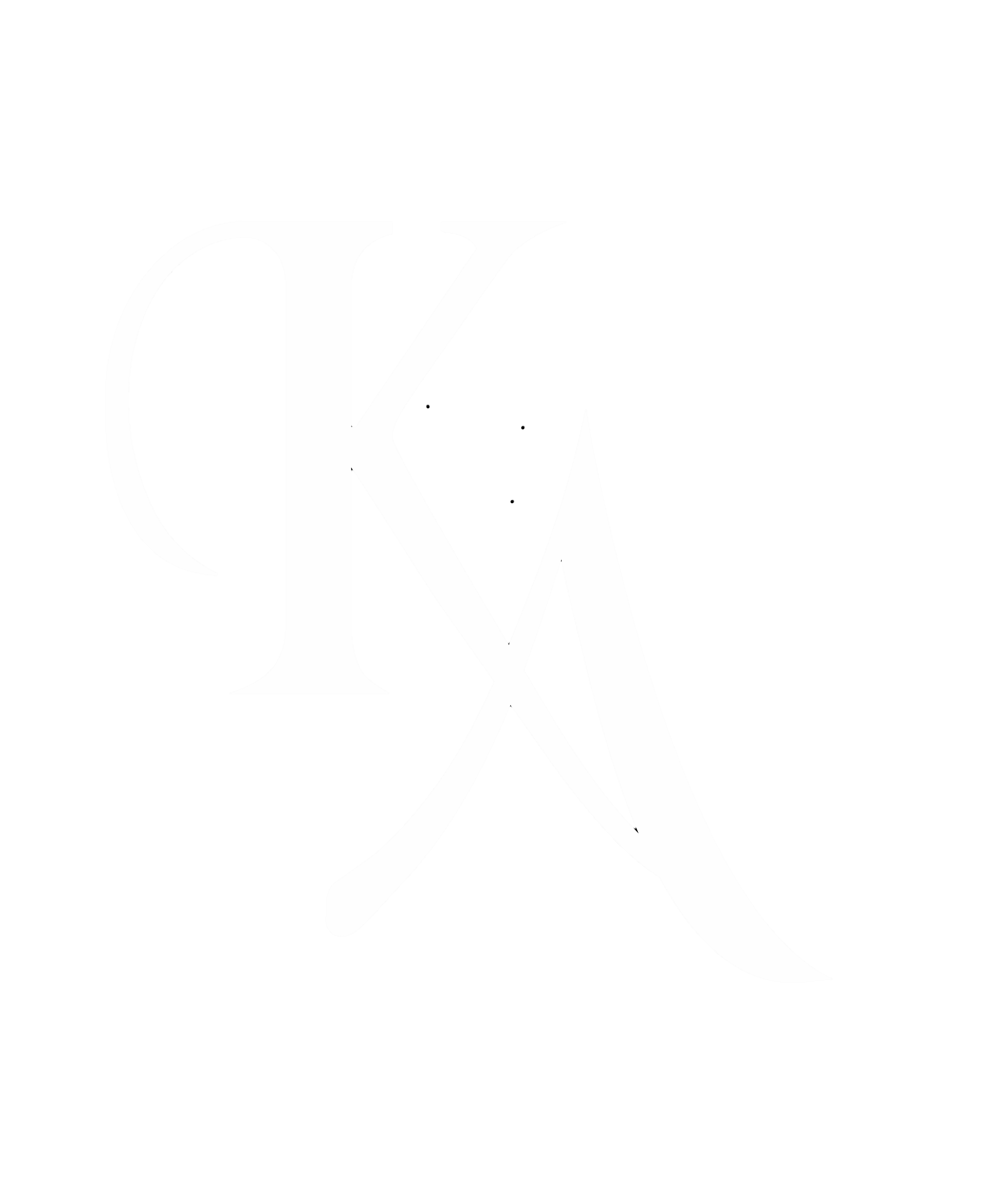 Disputes that are not arbitrable
Subject matters that relate to actions in rem;
Subject matters that affect third party rights;
Subject matters that relate to inalienable sovereign and public interest functions of the State;
Subject matters that are expressly or by necessary implication non-arbitrable under a specific statute.
Vidya Drolia & Others v. Durga Trading Corporation (2019)

Subject matters that are expressly or by necessary implication non-arbitrable under the relevant arbitration clause/contract are also non-arbitrable.
Indian Oil Corporation Limited v. NCC Limited (2022)
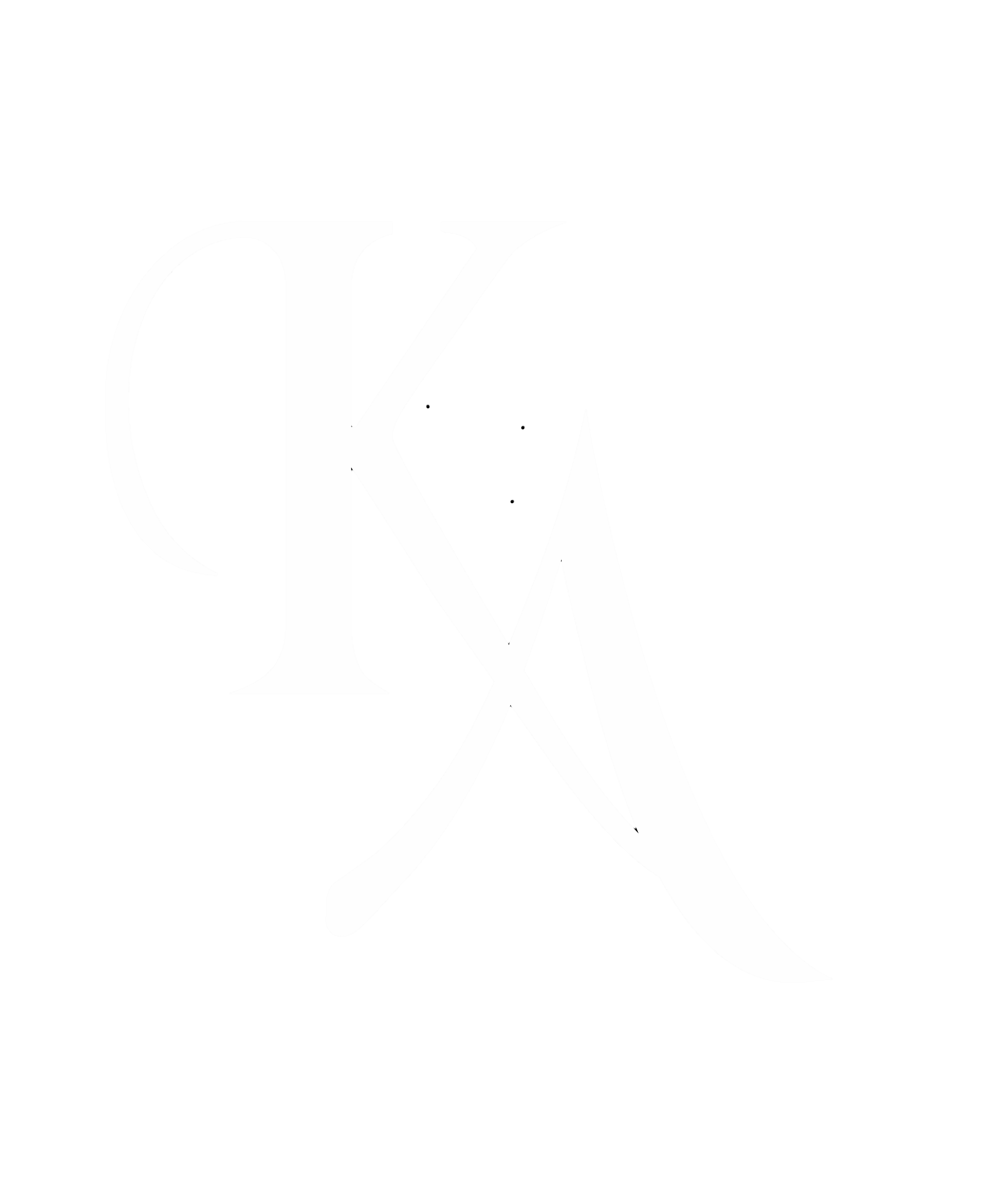 Conciliation
Conciliation is a process by which discussion between parties is kept going through the participation of a conciliator.
The main difference between arbitration and conciliation is that in arbitration proceedings the award is the decision of the Arbitral Tribunal while in the case of conciliation the decision is that of parties arrived at with the assistance of the conciliator. 
The parties are free to accept or reject the recommendations of the conciliator. However, if both parties accept the settlement document drawn by the conciliator, it shall be final and binding on both.
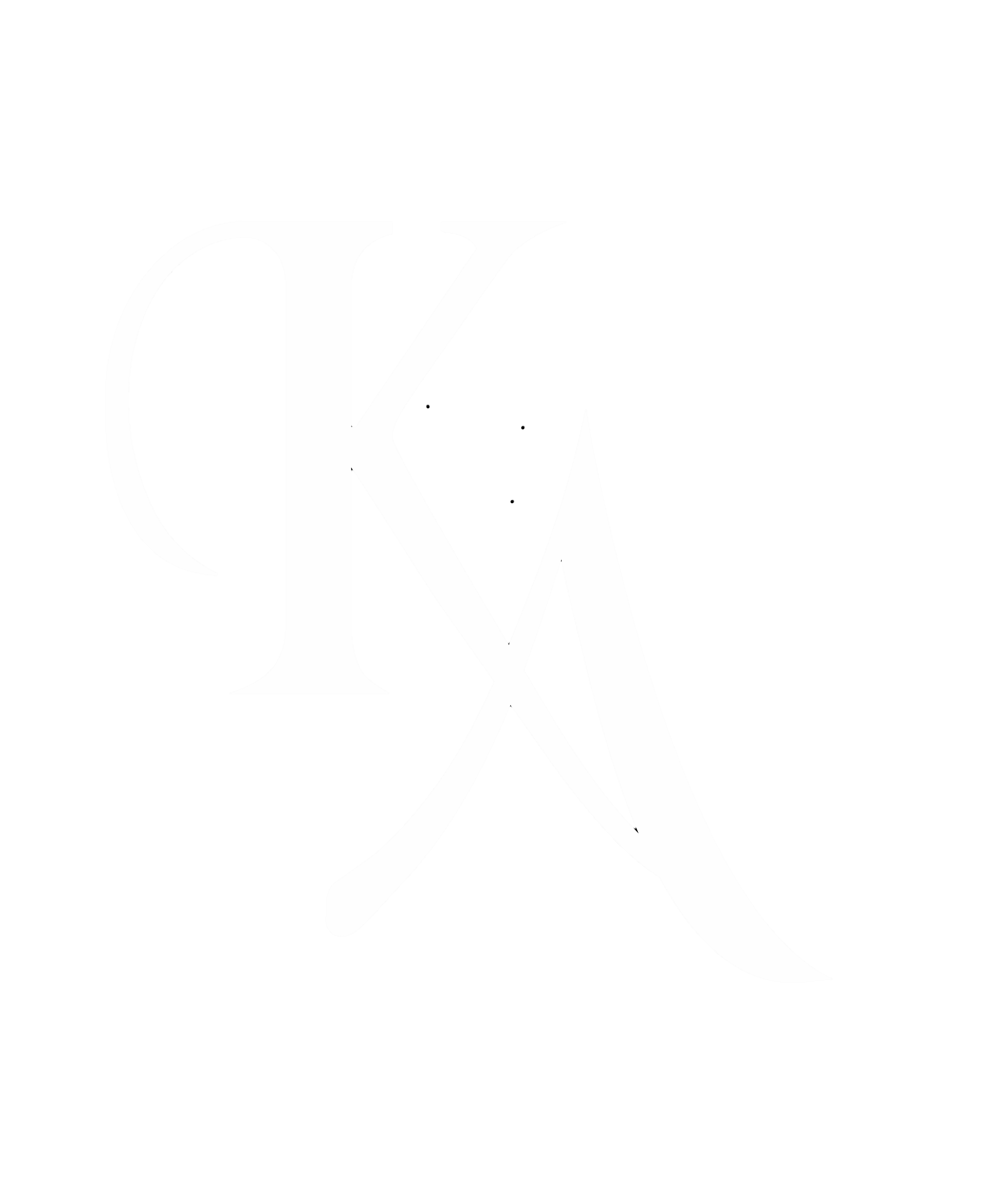 Mediation
In mediation, an impartial person called a Mediator helps the parties try to reach a mutually acceptable resolution of the dispute. 
The mediator does not decide the dispute but helps the parties communicate so they can try to settle the dispute themselves. 
Mediation leaves the control of the outcome with the parties. However, just like conciliation, if both parties accept the settlement document and sign it, the same shall be final and binding. 
The Mediation Bill 2021, which seeks to strengthen the mediation regime in India, is currently pending in Parliament.
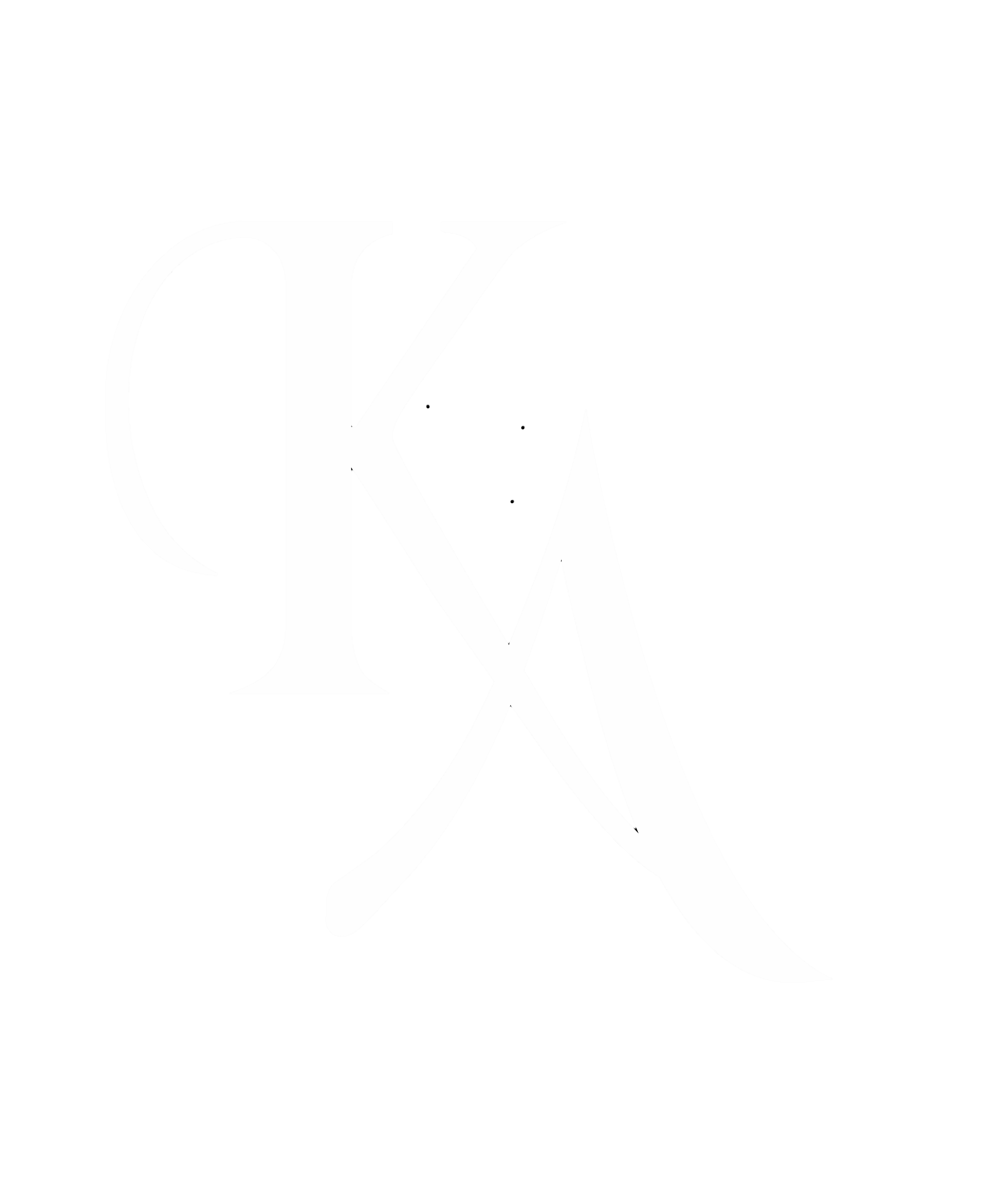 Advantages and Disadvantages of ADR
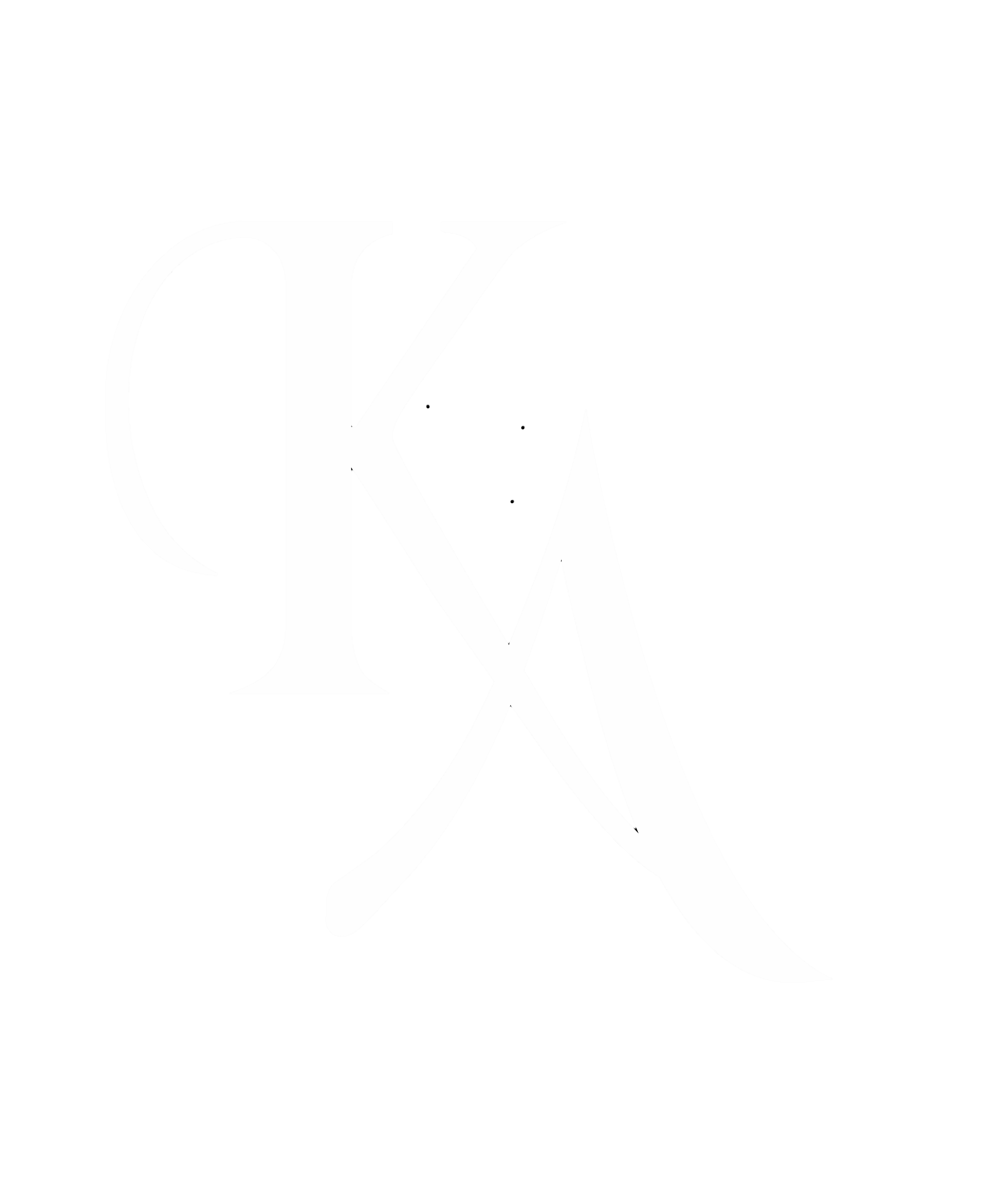 Interplay of ADR & MSMED Act, 2006
In a country like India with a burgeoning population, the micro, small and medium enterprises (MSME) sector contributes significantly to its economic evolution. With the aim of facilitating the promotion, development and enhancement of competitiveness inter se between micro, small and medium enterprises, the Parliament of India enacted the Micro, Small and Medium Enterprises Development Act, 2006 (MSMED Act).
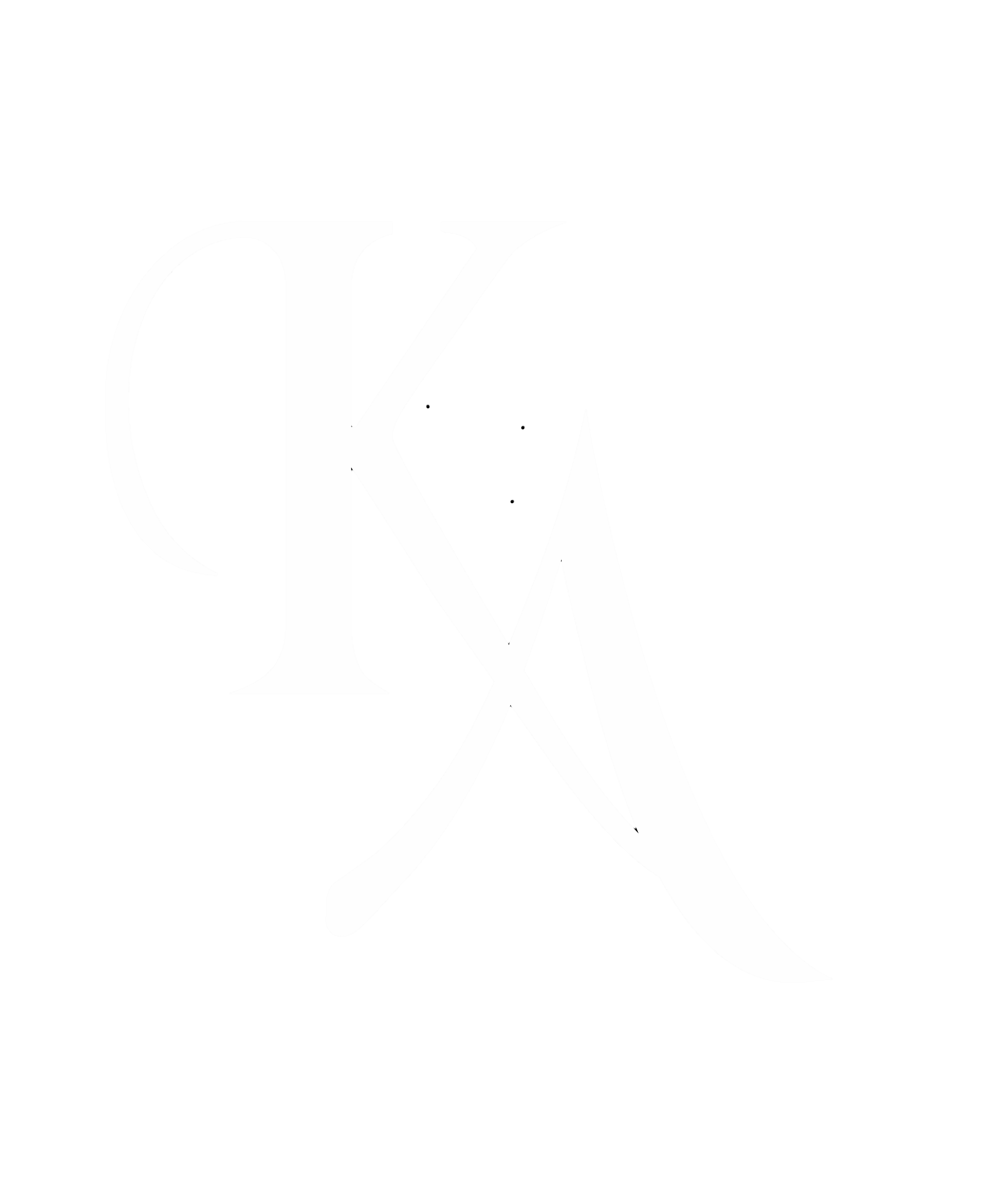 Recovery of delayed payments – chapter V of MSMED Act
Recovery of delayed payments - Section 16
Remedy only available to micro & small enterprises
Disputes to the referred to The Micro and Small Enterprises Facilitation Council (MSEFC) – Section 18
9 Facilitation Councils in Rajasthan with the following forums being applicable for Bhilwara:
	1. Amount in dispute < 25 lakhs – MSEFC, Ajmer
	2. Amount in dispute > 25 lakhs but < 75 lakhs – MSEFC HQ 2, Jaipur
	3. Amount in dispute > 75 lakhs – MSEFC HQ 1, Jaipur
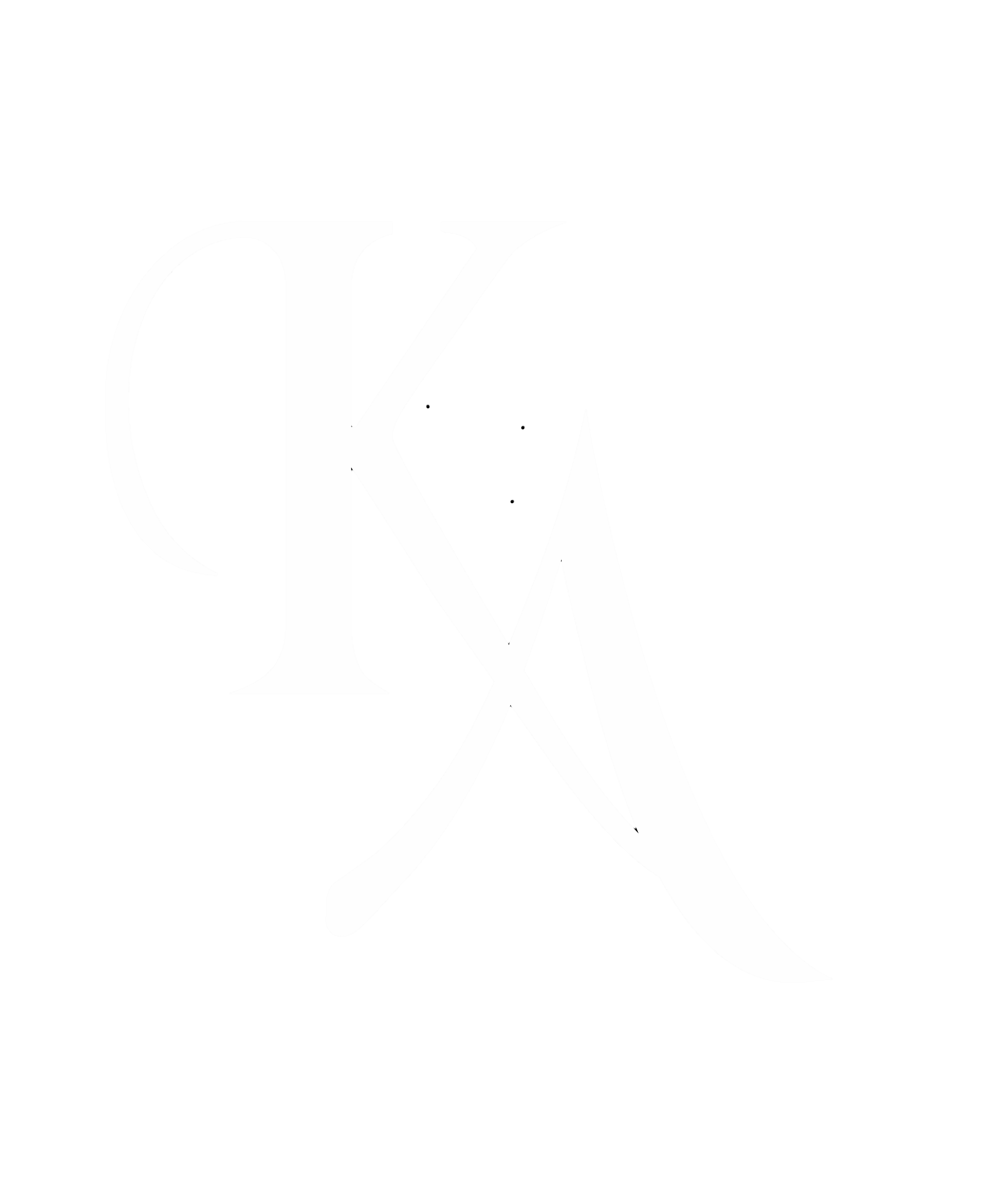 Dispute resolution process in Rajasthan MSEFC
Applicant to go to ”Samadhan” Portal online and file application;
After filing and if it gets accepted as a case, provide the relevant documents as prescribed;
Once the MSEFC has accepted a dispute for adjudication, it will first go for conciliation by itself or through another institution;
Where conciliation has been unsuccessful, the MSEFC will arbitrate itself or through another institution.
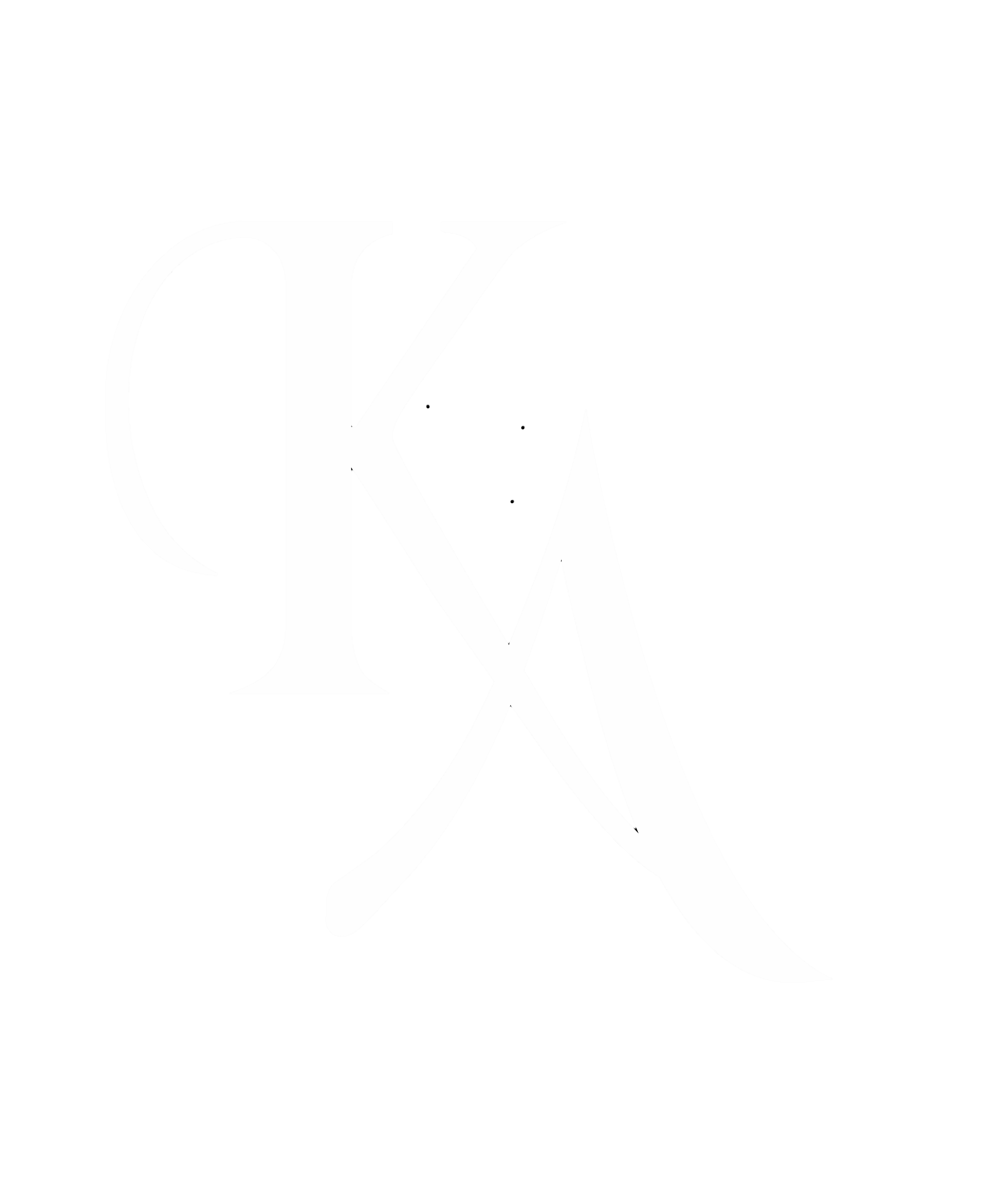 Primacy of MSMED ACT, 2006 over A&C Act, 1996
While substantially similar, there are some fundamental differences in dispute resolution processes under the MSMED Act, 2006 & A&C Act, 1996. The former is much more supplier centric and should therefore be preferred by suppliers. 
In the event of a dispute where the parties have an arbitration agreement in existence and MSMED Act is also applicable, which one will be applicable?
The Supreme Court has laid down that primacy will be given to proceedings under the MSMED Act, 2006 as the same is a special statute while the A&C Act is a general statute.
M/s. Silpi Industries Etc. v. Kerala State Road Transport Corporation & Anr (2021)
However, where a buyer has invoked the arbitration clause before the issue is referred to MSEFC, the Bombay HC has held that proceedings under the Arbitration Agreement will be valid.
Porwal Sales v. Flame Control Industries (2017)
However, to avail the benefits as provided under the MSMED Act, 2006, it is mandatory for the supplier to file the Memorandum as envisaged under Section 8 of the MSMED Act.
Khyaati Engineering v. Prodigy Hydro Power Pvt. Ltd.(2021)
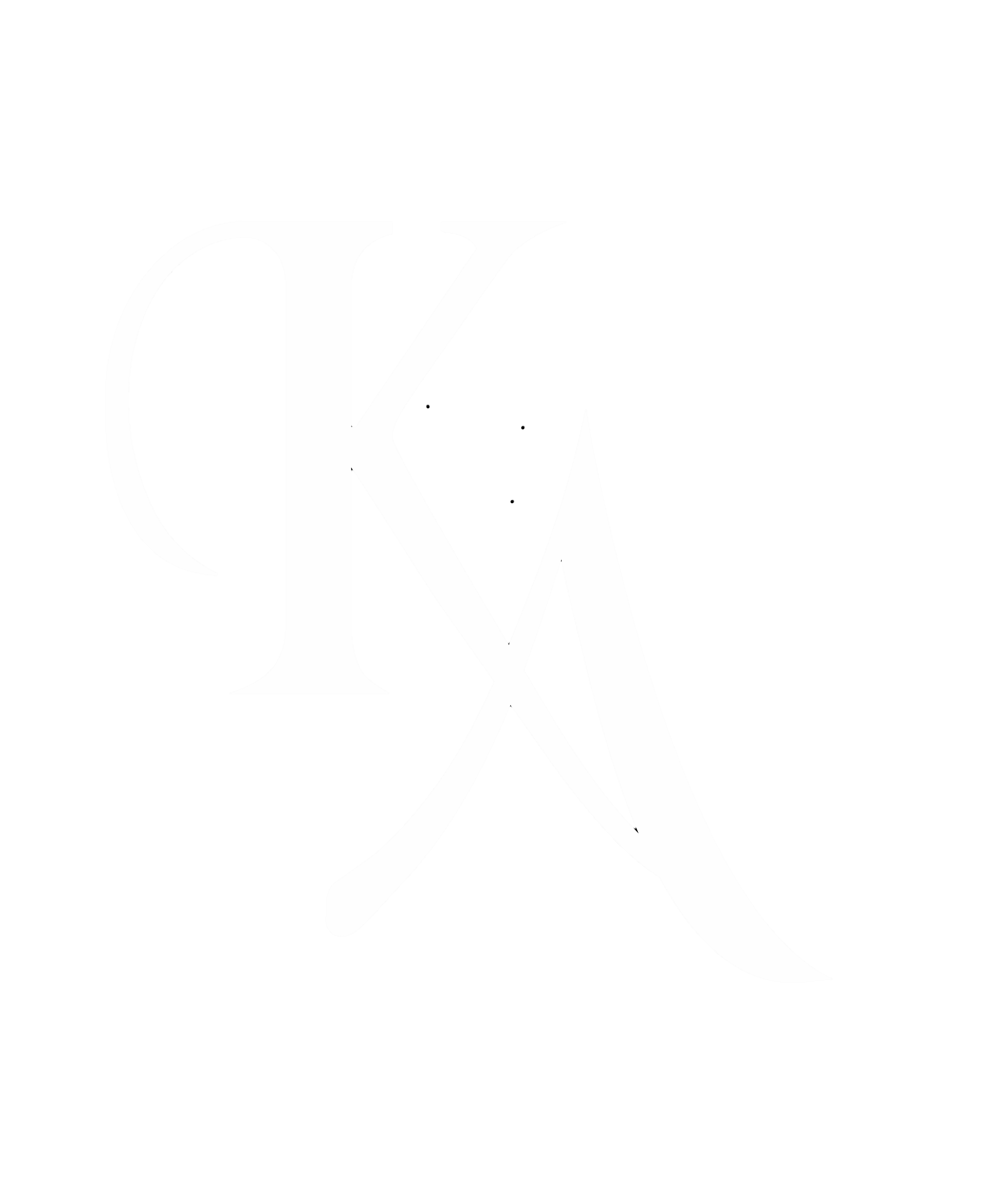 Conclusion
Given the long pendency of cases in Indian courts, alternative dispute resolution processes can provide a simpler, time efficient and cost effective way for small and medium sized industrialists to manage their disputes. 
However, the effectiveness of ADR mechanisms will depend on the specific strategy and purpose with which such mechanisms are put into action. Something as simple as a poorly drafted arbitration clause or appointing the wrong arbitrator or not registering under the MSMED Act can derail the entire process. 
To take advantage of all the legal benefits at your disposal, it is advised that you seek expert guidance and tailored advice for your enterprise.
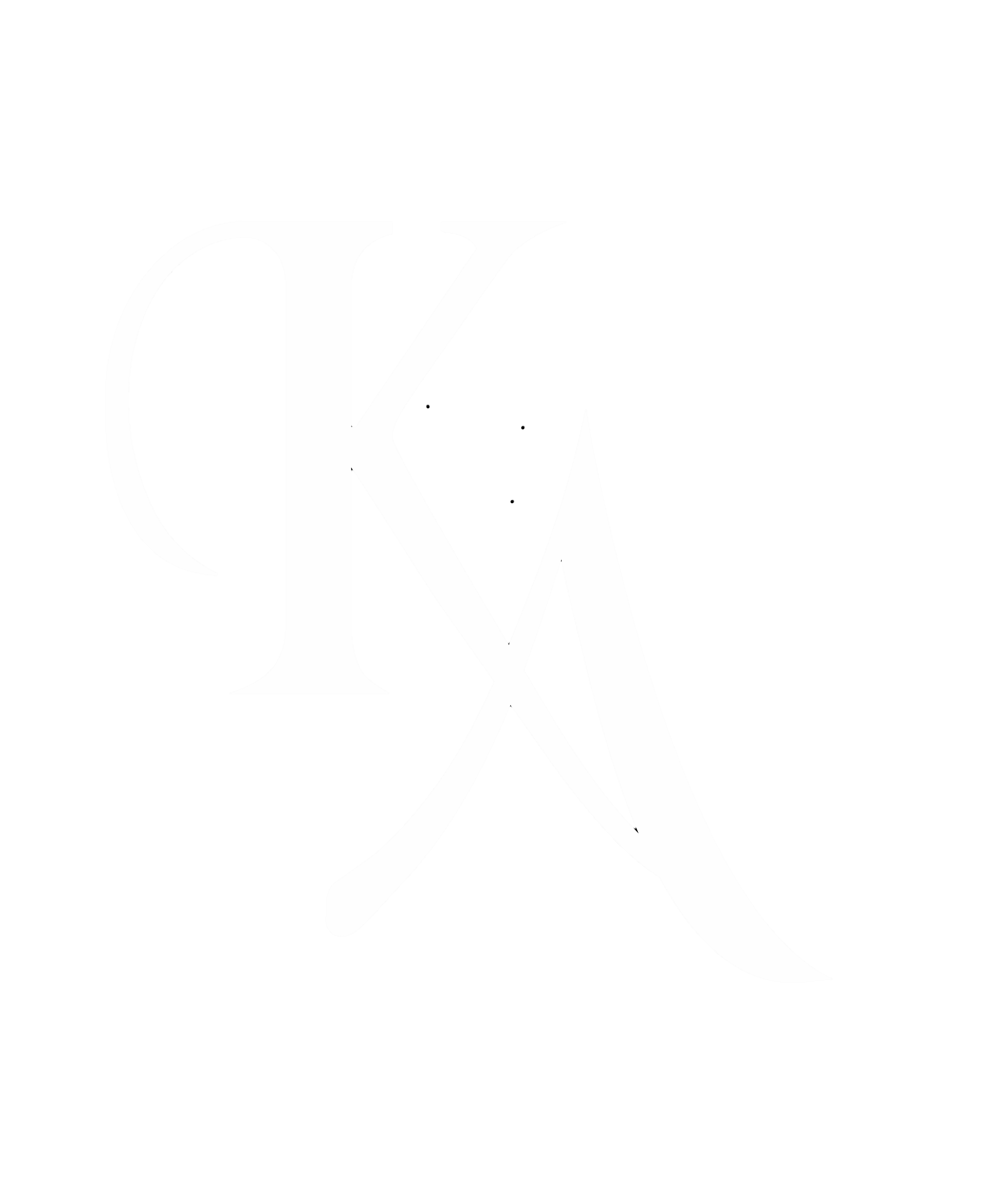 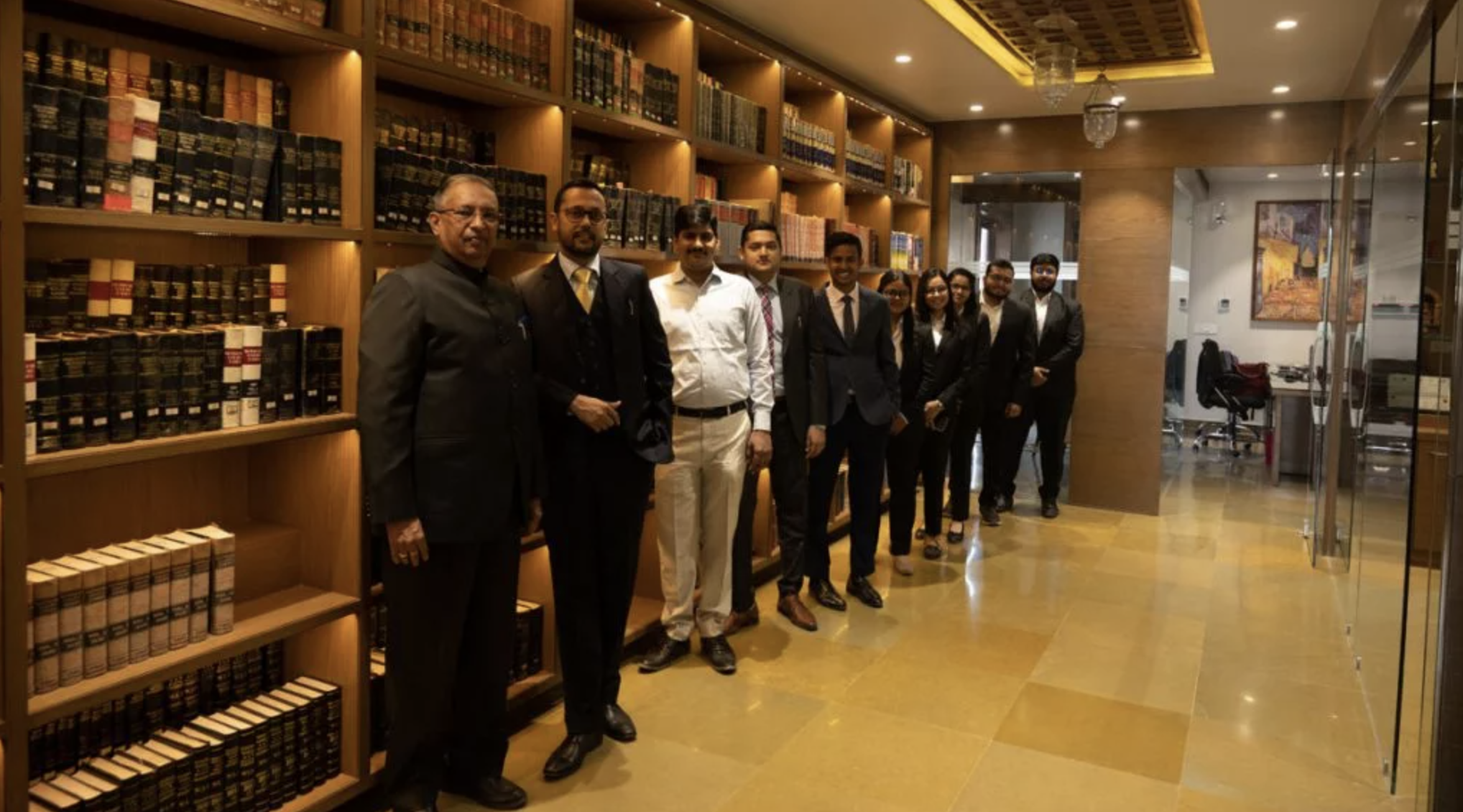 Thank You
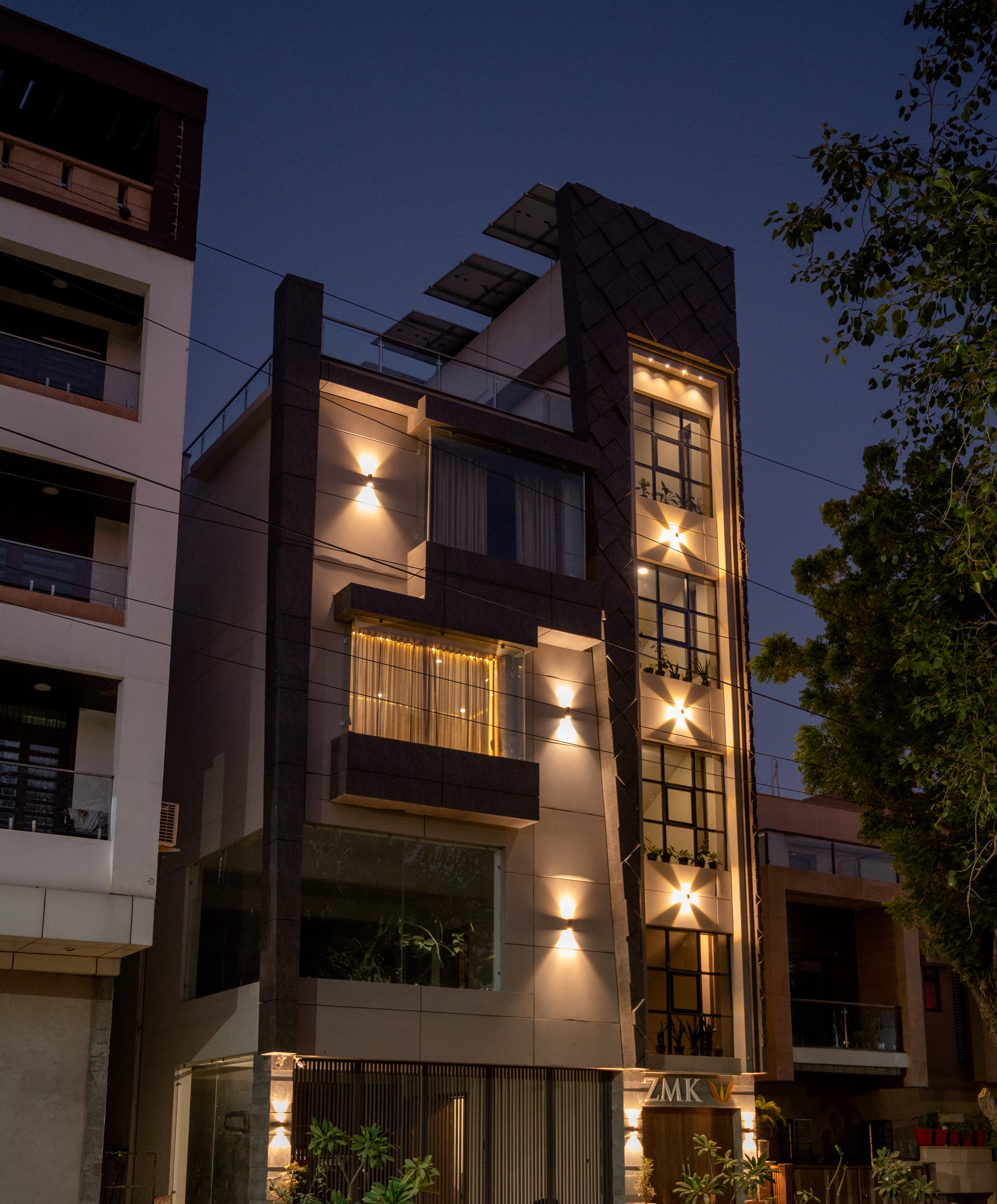 OUR ORGANIZATION
THANK YOU
WEBLINK: www.kotharilegal.com

EMAIL-ID – office@kotharilegal.com

CONTACT - +91 9462050200
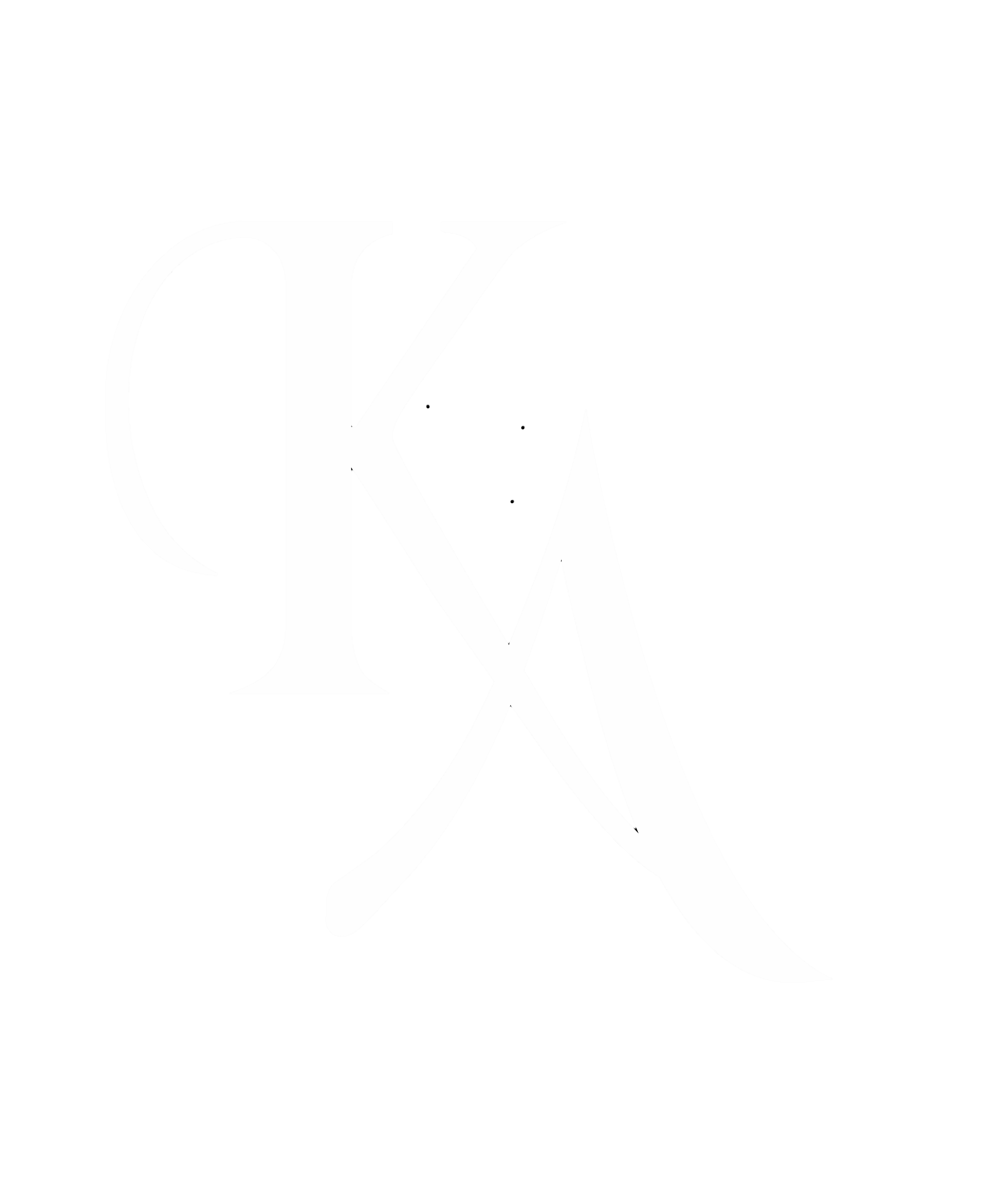